Munka - Energia
Hogyan lehet meghatározni, megmérni az elvégzett mechanikai munkát, teljesítményt?(Az energiaigény és a táplálkozás kapcsolata)
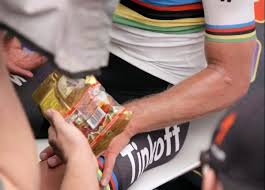 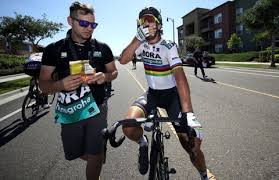 Mechanikai munka
A munkavégzés nagyságát megkapjuk, ha összeszorozzuk az erőnek az elmozdulás irányába mutató komponensét és az elmozdulás nagyságát
W=F•s   [J]
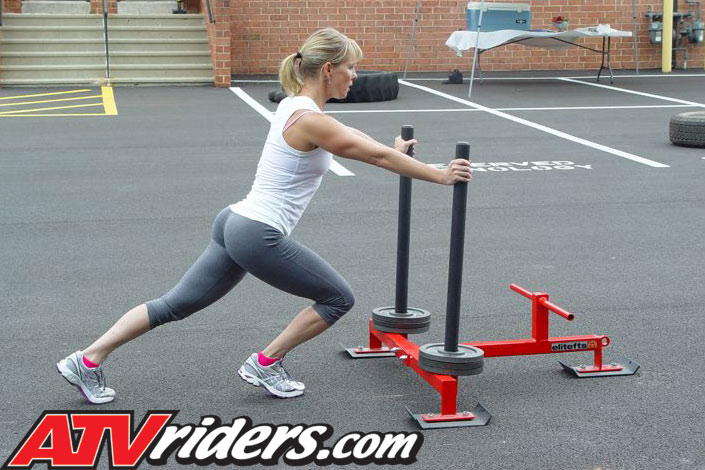 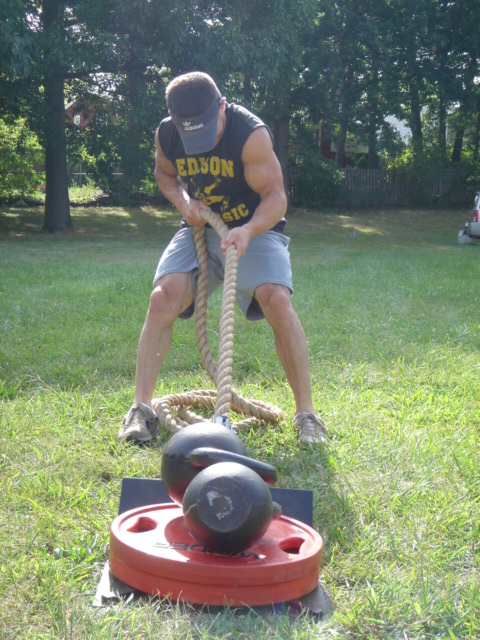 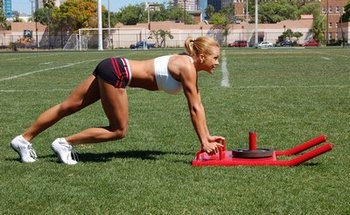 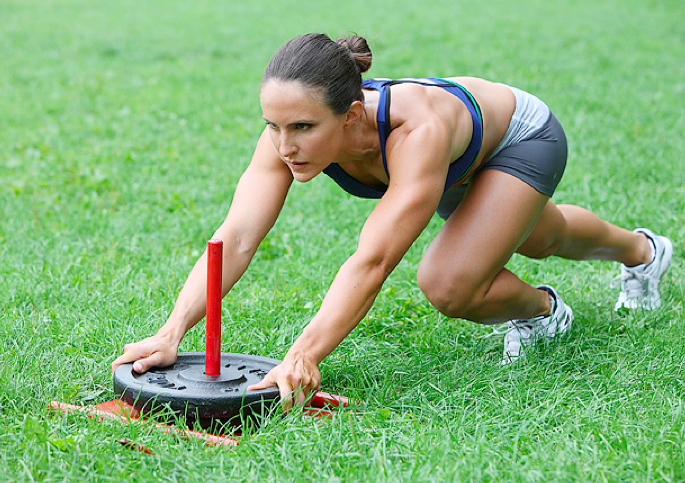 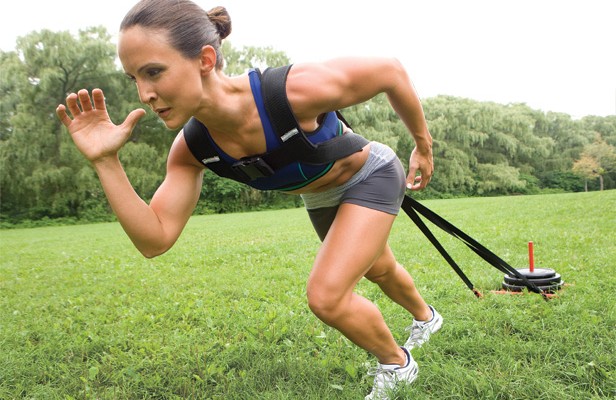 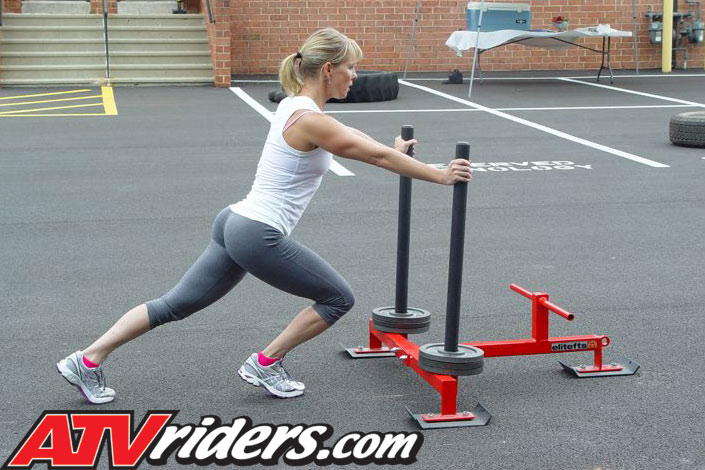 F
s
W=F•s
s
F
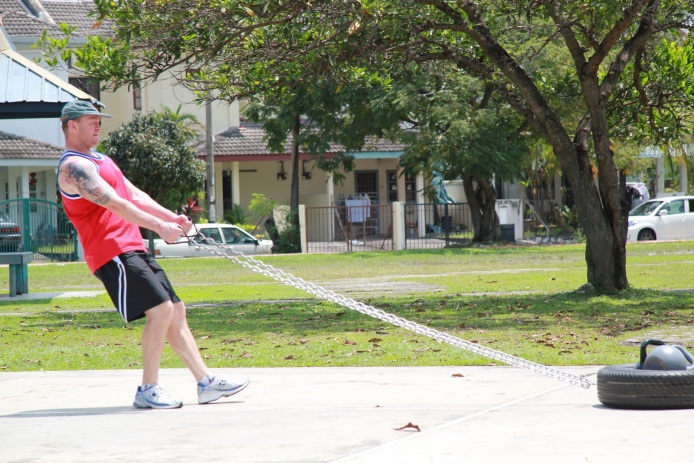 α
F•cosα
s
W=F•s•cosα
s
Potenciális-helyzeti energia
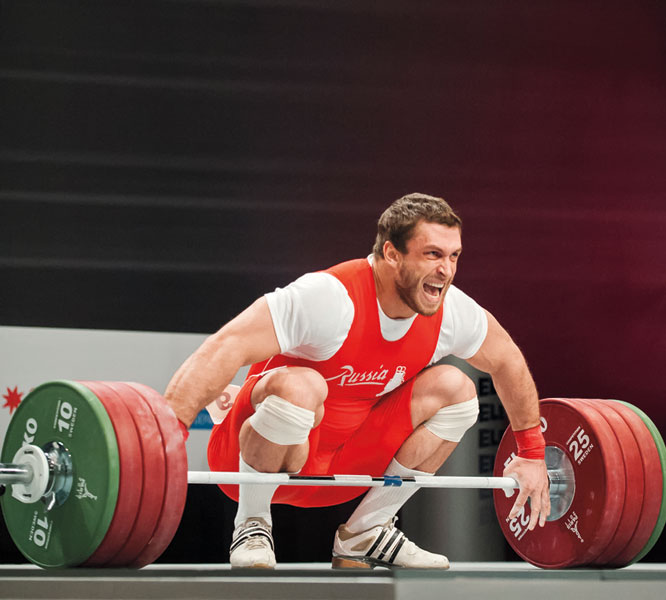 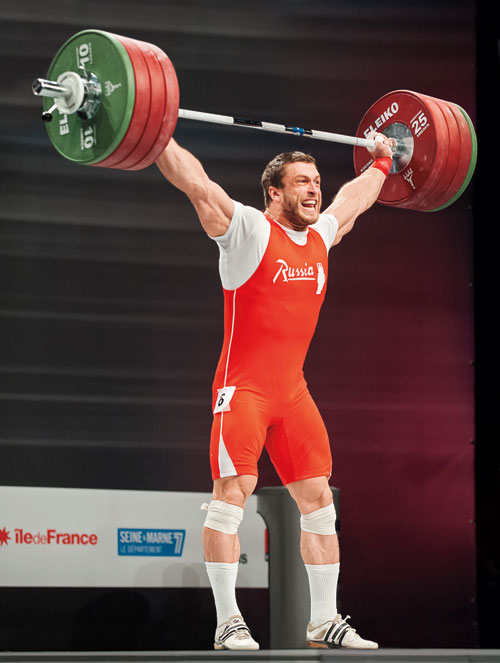 h
Epot=m•g•h
h
Mekkora energiát igényel felemelni egy súlyt?
Példa: súlyemelő:
m=200 kg, t=0,5s h=1,6 m
Epot=m•g•h=200•10•1,6=3200J
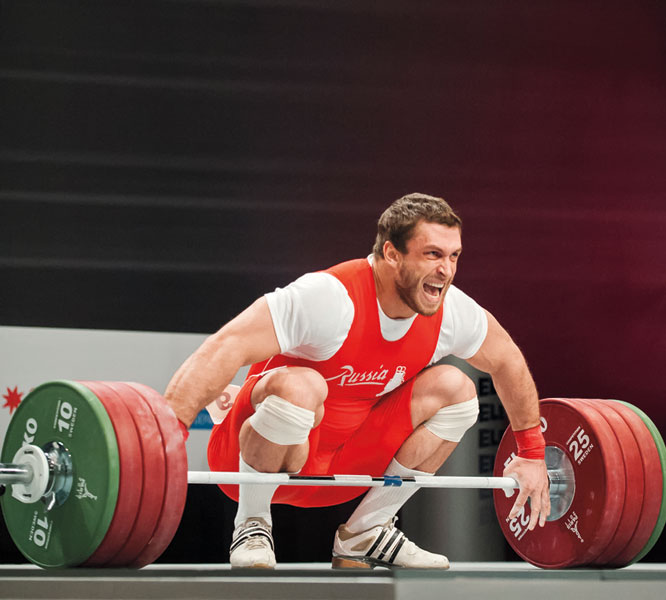 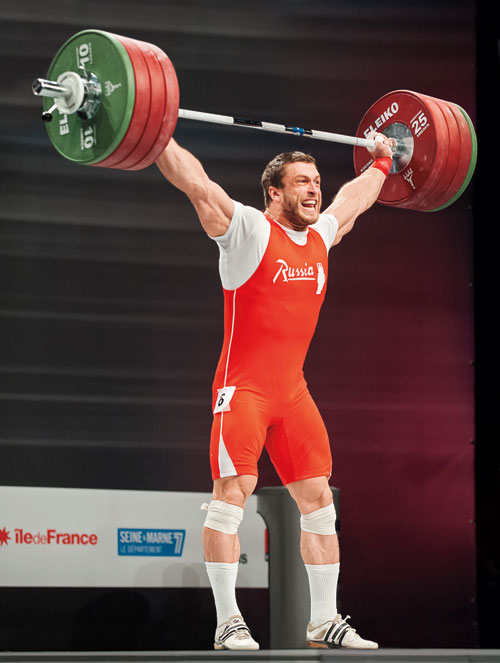 Mekkora energia felszaladni a lépcsőn?
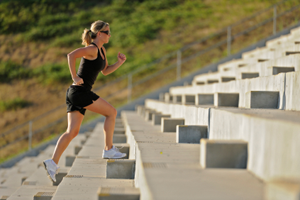 h
pl: hlépcső=15 cm, 200 lépcső (10 emeletes panelház)
h=30m
m=80 kg
Epot=80•10•30=24000J
Epot=mgh
Átváltás: 1kcal=4186J
Epot=5,73kcal
Ha a hatásfok 100%
Kinetikus - mozgási energia
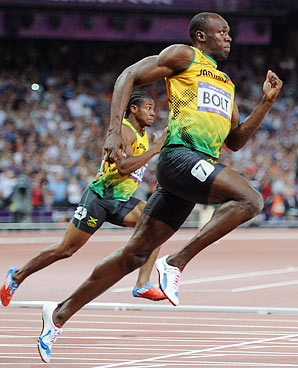 Ekin=½m•v2
Transzláció
pl: m=94kg, v=12m/s
Ekin=½•94•122=6768J (=1,61kcal)
(Megközelítőleg 3 s alatt eléri álló helyzetből ezt a sebességet)
Energia futásnál
Vízszintes futásnál állandó sebességnél nincs helyzeti energia változás
Ha nem változik a mozgási sebesség, a mozgási energia felhasználás sem szükséges
Miért fáradunk mégis el?
A végtagok gyorsító-lassító rotációs mozgása energiaigényes folyamat.
Ha gyorsabban futunk, emiatt nagyobb az energiaigény
Kinetikus – mozgási energia
Ekin, rot=½Θ•ω2
Rotáció
pl: műkorcsolyázó
r=15cm=0,15m
Θ=½m•r2
Θ=0,7875kgm2
l=1,8m
m=70kg
T=0.1s
ω=2π/T=62.8s-1
Ekin, rot=½Θ•ω2=½•0,78•62,82
Ekin, rot=1538J
Összes energia:
Potenciális, Transzláció és rotáció együtt:
∑E=Epot+∑Etransz+∑Erot
∑E=mgh+∑½m•v2+∑½Θ•ω2
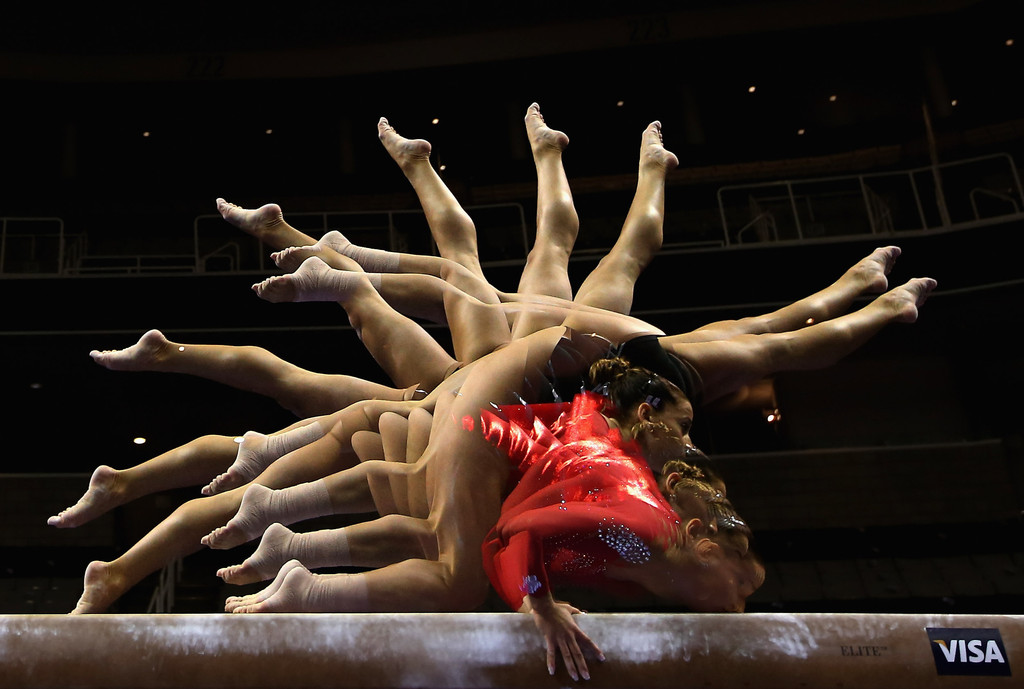 Az energiákat szegmensekre bontva majd összeadva érdemes számolni
Az elemző szoftverek ezen az elven számolnak
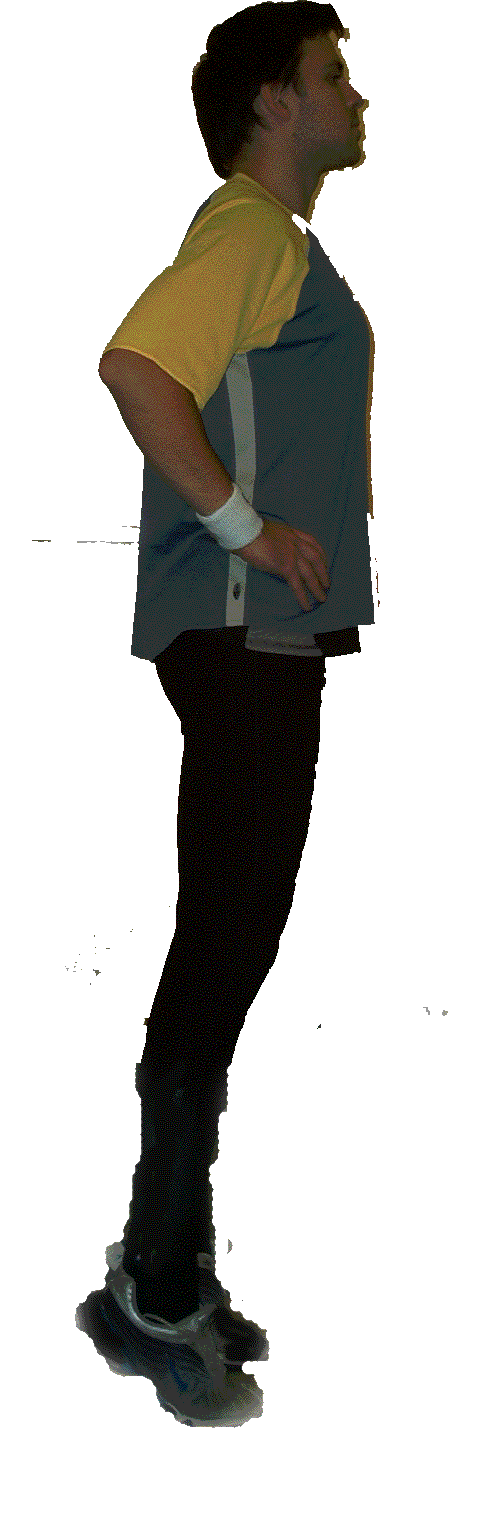 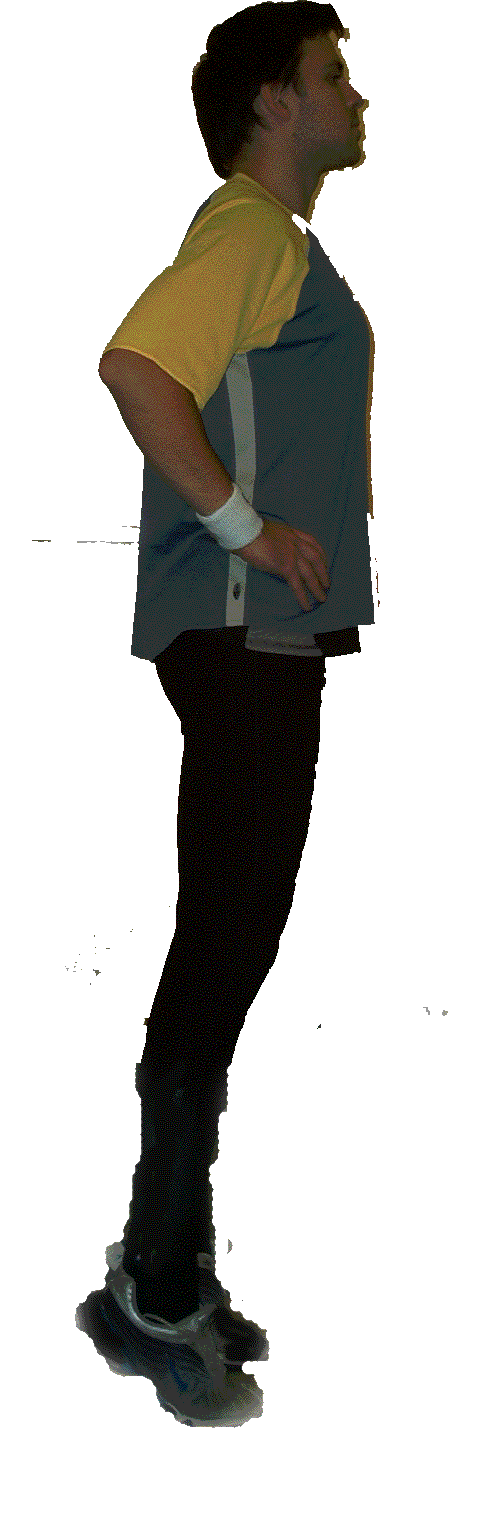 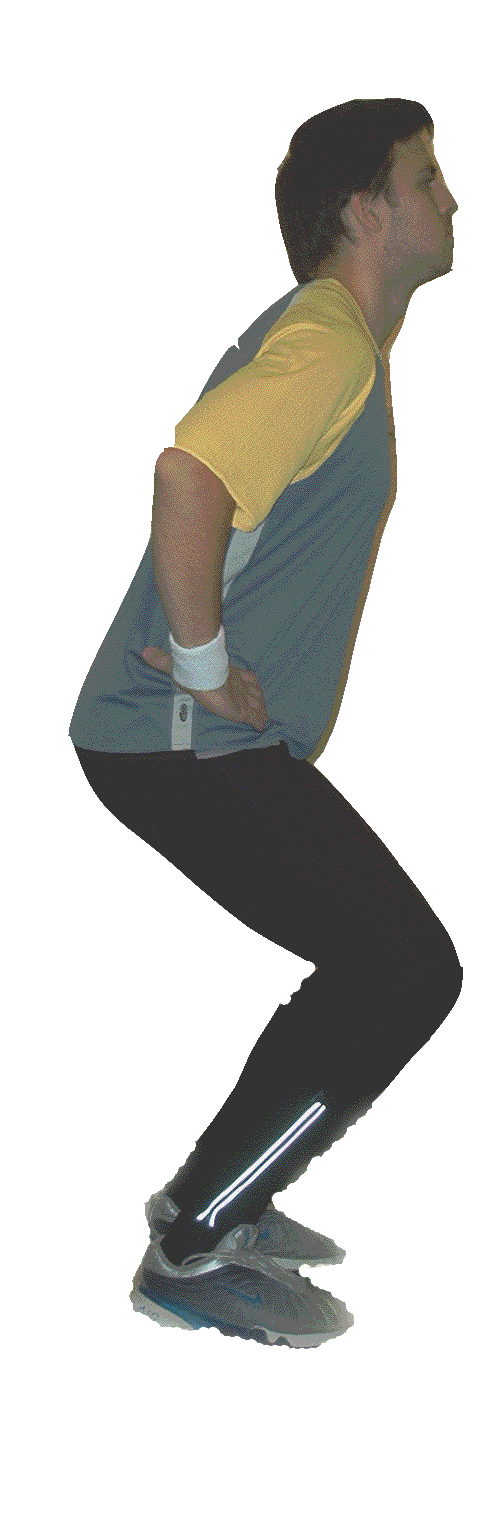 A függőleges felugrás 
Példa az energia átalakulásra
1-2. Az izom munkát végez, eközben kémiai energia alakul át
      Nő a helyzeti, mozgási energia
sy(h)
2. A mozgási energia maximuma,    az izom munkavégzése befejeződött
2-3.  A mozgási energia        átalakul helyzeti energiává
1.	2. 	    3.
Kerékpárosok energiaszükséglete
A propulzív és a rezisztív erők megegyeznek, ha a haladási sebesség állandó
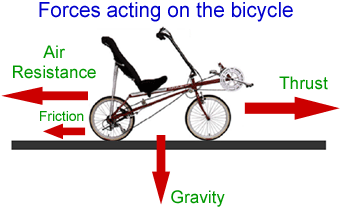 Ftotal = (Froll  + Faccel + Fwind)
Walter Zorn page:  http://www.kreuzotter.de/english/espeed.htm
http://www.bikecalculator.com/
Lejtőn a kinetikus, potenciális energia és a rezisztív erők munkája adja meg az összes leadott energiát
P=dE/dt
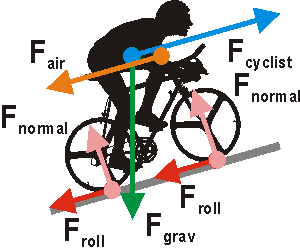 Epot=mgh
Ftotal = (Froll + Fslope + Faccel + Fwind)
http://www.sheldonbrown.com/rinard/aero/formulas.htm
http://www.sheldonbrown.com/rinard/aero/formulas.htm
Power requirements for different speeds
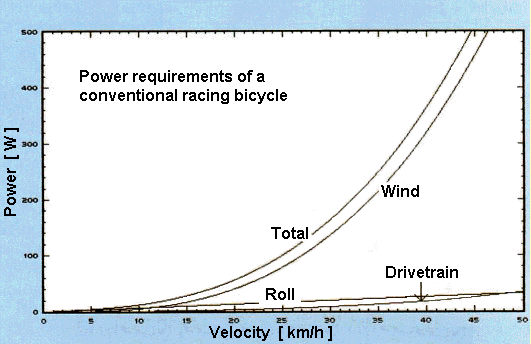 http://www.sheldonbrown.com/rinard/aero/formulas.htm
Resistance force effect on power consumption
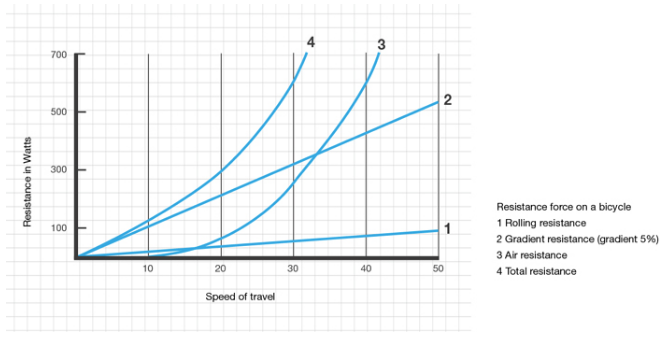 http://bicycle.pinpointjobs.us/bicycle-rolling-resistance-tire-pressure/
Effect of inflation pressure on rolling resistance
http://bicycle.pinpointjobs.us/bicycle-rolling-resistance-tire-pressure/
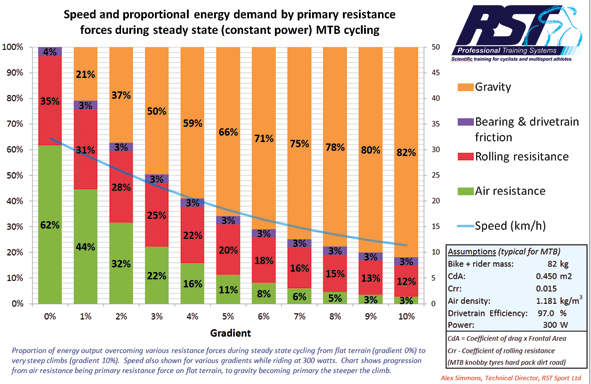 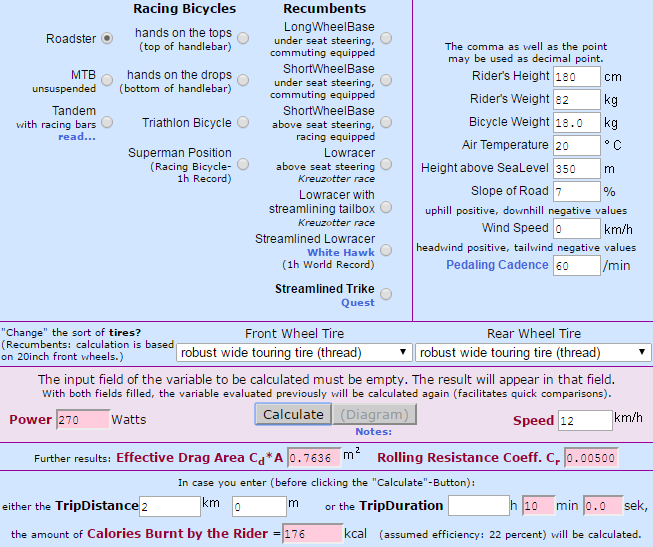 http://www.kreuzotter.de/english/espeed.htm
Az emberi test energiaigénye(csak vázlatosan, leegyszerüsítve, részletesen Élettan-on tárgyalva)
Alap vagy nyugalmi napi energiaszükséglet egyszerő modell alapján:
Nők: 700+7•testsúly (kg)
Férfiak: 900+10•testsúly (kg)
Férfi m=80kg
Enyug=1700kcal
pl: Nő m=60kg
Enyug=1120kcal
Ülőmunka: 1,2•Enyug
Közepes aktivitás 1,4•Enyug
Sportoló : legalább2•Enyug
példában sportoló minimális energiaigénye: 
Nők:2240; Férfiak: 3400Kcal/nap
Az izom energiafelhasználása
Összes felhasznált energia
(az adatok tájékoztató jellegűek)
40% mozgási energia
Ennek fele mechanikai veszteség
60% hő
Mechanikai        hatásfok:
η=0,2
A bevitt táplálék 100%-ban nem tud felszívódni és hasznosulni, vagyis a bevitt energia szempontjából a 0.1-0.15-ös érték a reálisabb
Példa=2000kcal bevitt plusz energiával milyen magasra tud felmászni egy 80 kg-os sportoló?
2000kcal =2000•4186J=8372000J
η=0,1
Ehasznos=837200J
Epot=m•g•h
837200=m•g•h
837200=80•10•h
h=1045m
De itt csak a helyzeti energiával számolunk, 
a kinetikussal nem
Teljesítmény
P=W/t=F•v
A teljesítmény megmutatja, hogy a sportoló izomzata 1 s alatt mennyi munkát végez
Ha ugyanazt a súlyt kétszer olyan gyorsan – fele annyi idő alatt emeljük fel 
Megközelítőleg kétszer akkora az intenzitás
Sportoló teljesítményének meghatározása számítással
Pl súlyemelő ANAEROB:
m=200 kg, t=0,5s h=1,6 m
Epot=m•g•h=200•10•1,6=3200J
P=W/t=3200J/0,5s=6400W
Pl sprinter ANAEROB:
m=94kg, v=12m/s, t=3s
Ekin=½m•v2=½•94•122=6768J
P=W/t=6768/3=2256W
(Tour de France – AEROB energiaigény 350-400 Watt
410W felett gyanús, 450 watt felett szuperember
  Antonie Vayer)
Teljesítmény mérése
P=F▪v=M▪ω
Kell mérni egyszerre: 
Erő és sebesség
vagy
Forgatónyomaték és szögsebesség
Cycling Power Meter
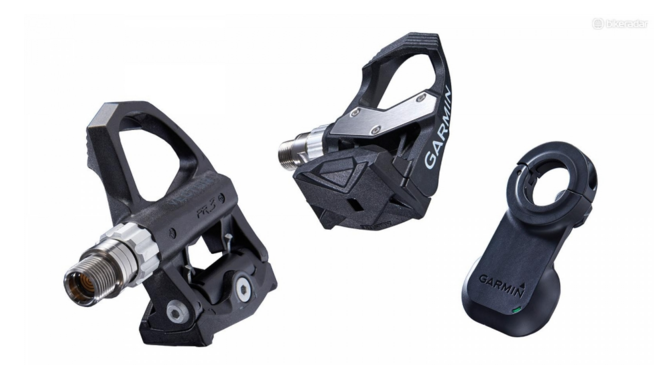 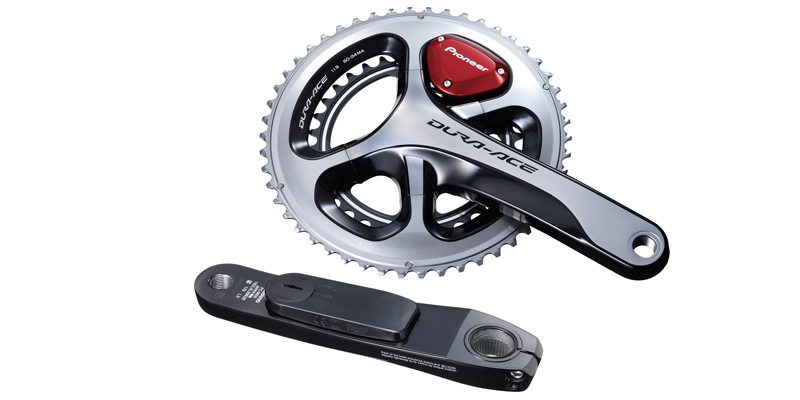 Shimano Dura-Ace 9000
Garmin Vector 2
P=F▪v=M▪ω
Maximális teljesítmény meghatározása koncentrikus kontrakciónál
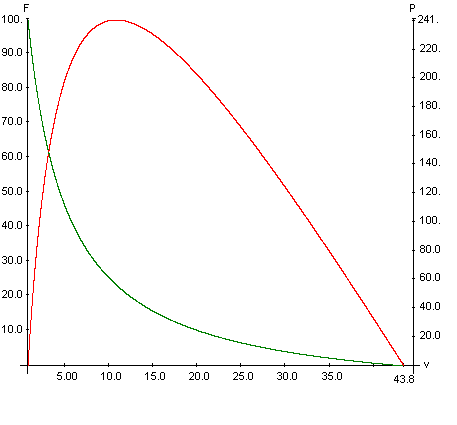 Peak Power
a/F0
0.3-0.4 F0
Load at Pp
Styrd running power meter
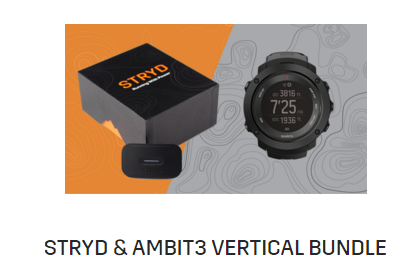 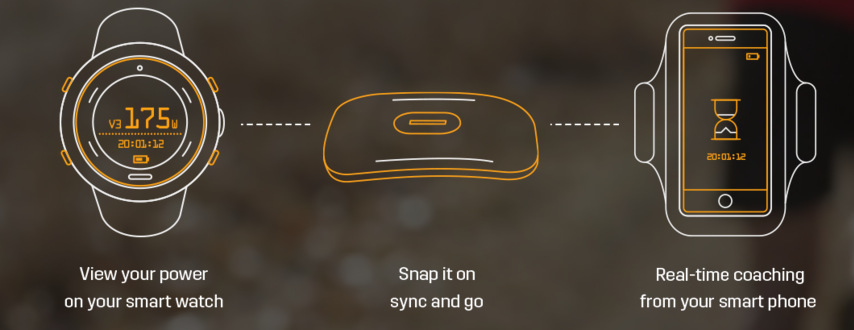 A szegmensek gyorsulása alapján a pillanatnyi teljesítmény, felhasznált energia becsülhető
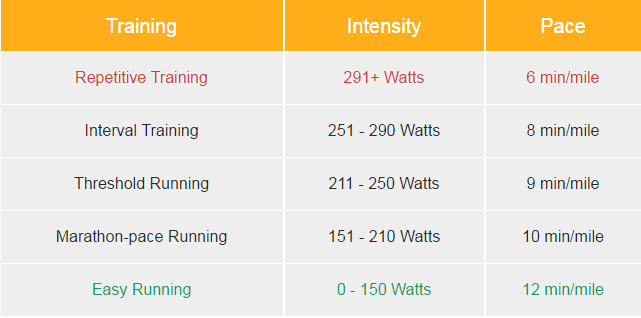 Telemetriai játékoselemző rendszerek
GP EXE
KATAPULT
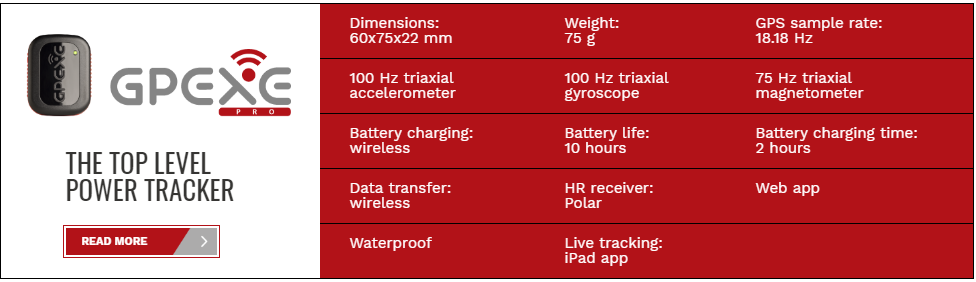 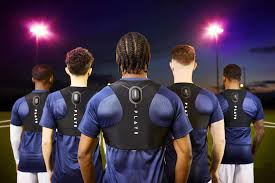 Hogyan fejleszthető a leadott teljesítmény?
Edzés hatása nagy súlyok alkalmazása esetén illetve a maximális teljesítményhez tartozó övezetben
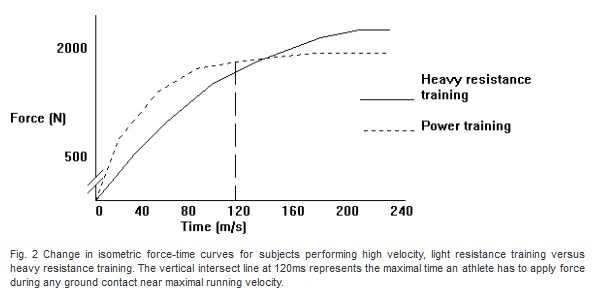 Resisted Training for Speed Development. Adrian Faccioni. Date Released : 02 Jan 2000
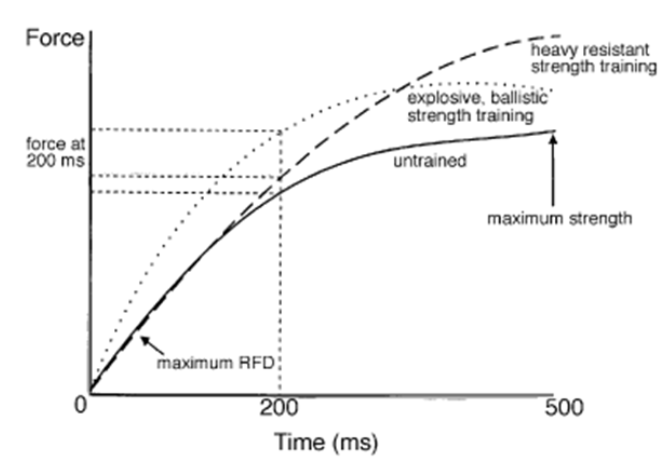 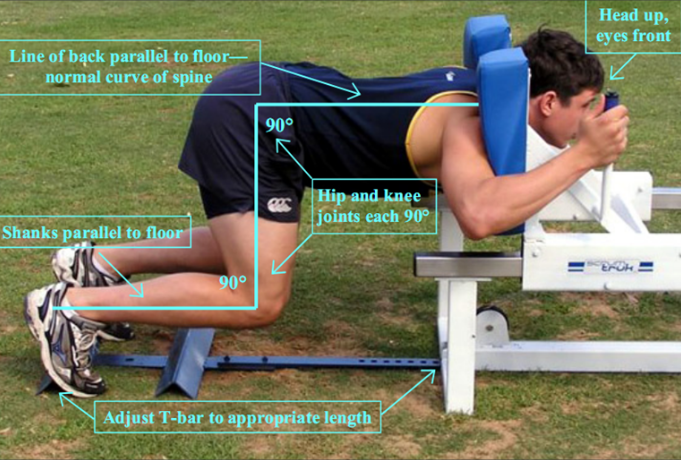 MyoQuip MyoTruk resistance training machine
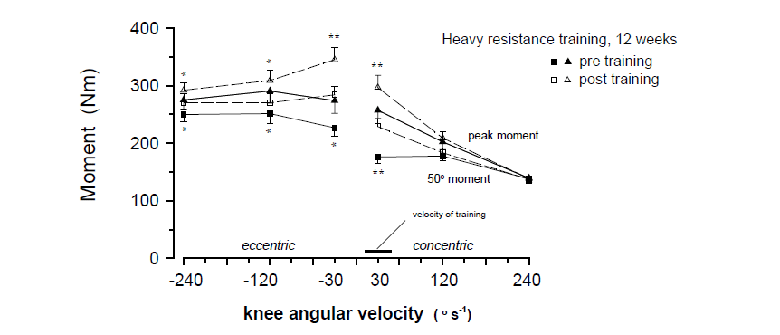 Resisted Training for Speed Development. Adrian Faccioni. Date Released : 02 Jan 2000
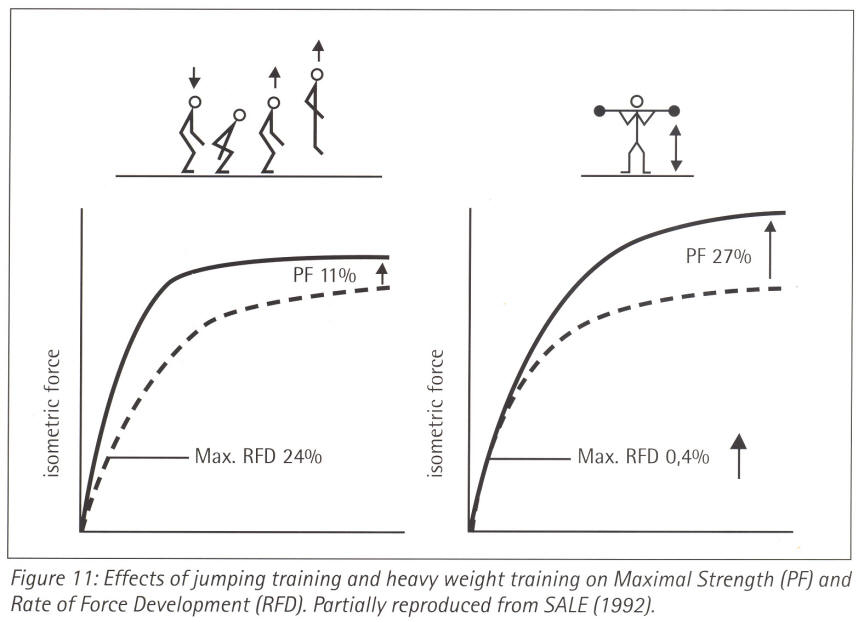 Resisted Training for Speed Development. Adrian Faccioni. Date Released : 02 Jan 2000
Teljesítmény koncentrikus kontrakciónál
Maximális teljesítmény
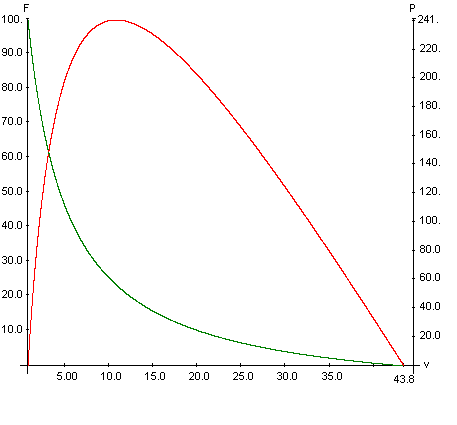 Peak Power
a/F0
Load at Pp
0.3-0.4 F0
Impulzus - lendület
I=m•v
Impulzusmegmaradás tétele= a mechanikai rendszer összes impulzusa állandó
Perdület - impulzusmomentum
N=Θ•ω
Perdületmegmaradás tétele = a mechanikai rendszer összes perdülete állandó